Alle illustrasjoner: Storyset
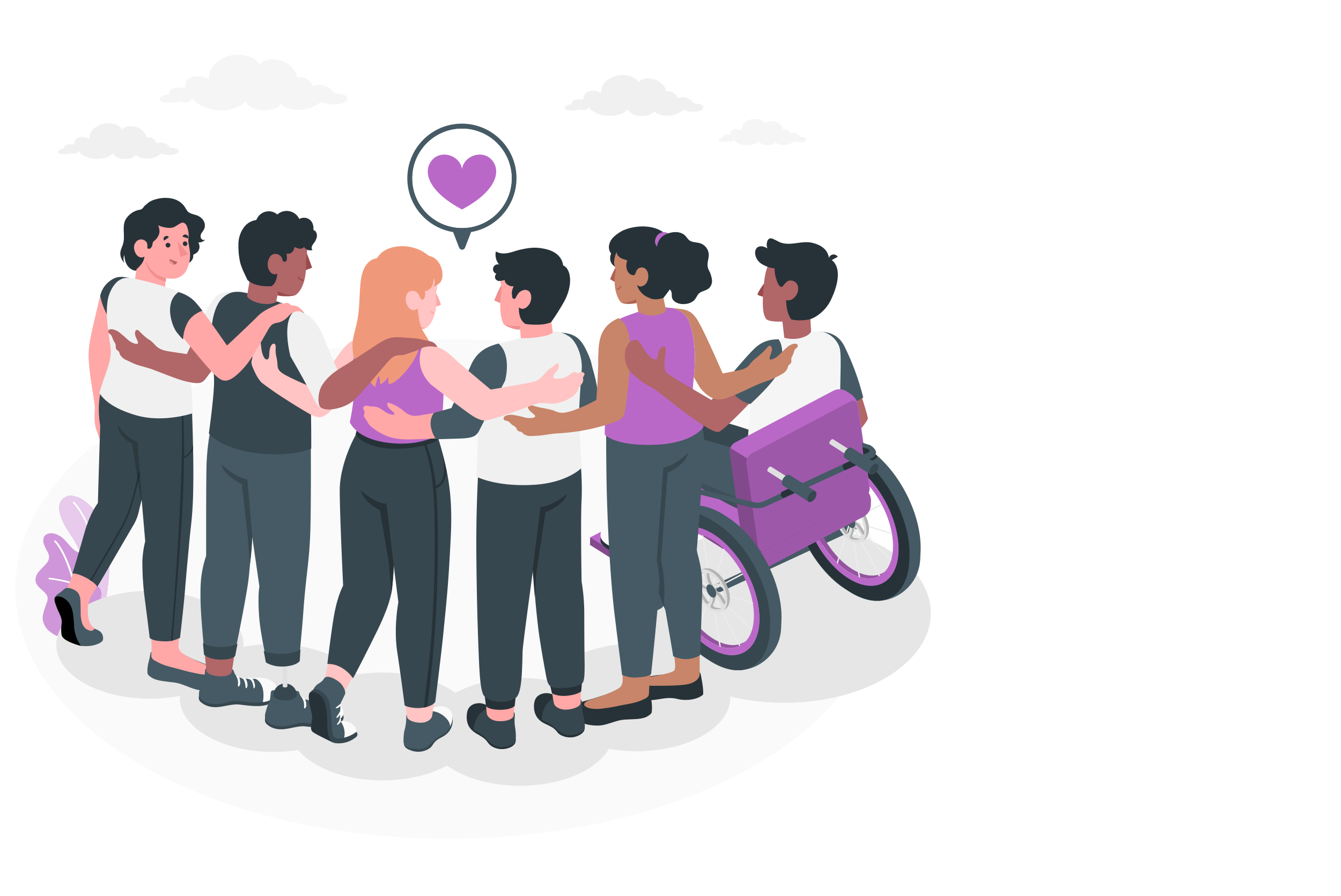 Velkommen til Kvinnekamp-verksted!
Hva er målet med Kvinnekamp-verksted?
Politisk kampkurs
Kjenne til mekanismer og strukturer ved undertrykking
Det personlige er politisk
Øve på å «kaste seg frempå»
Ta mer plass!
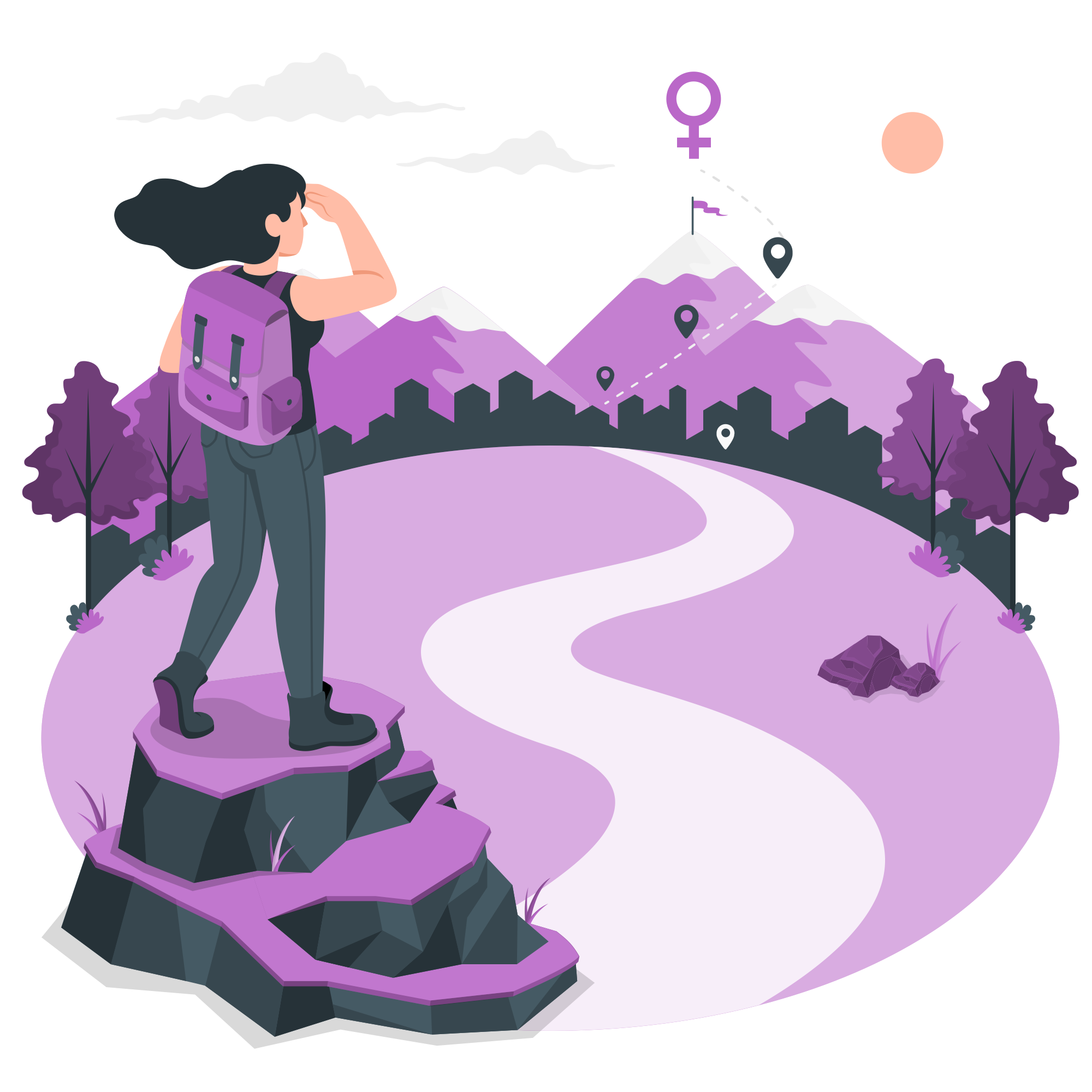